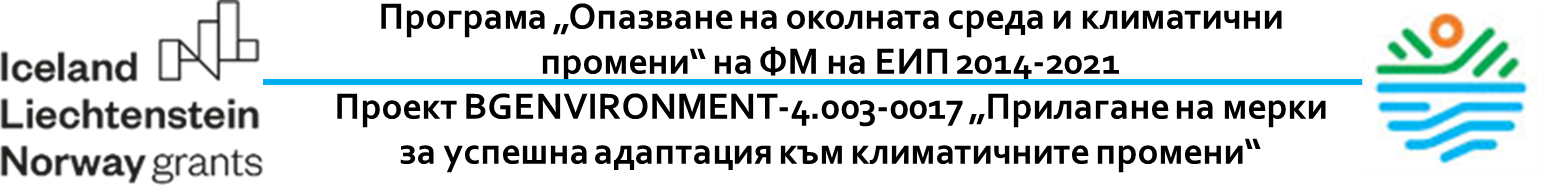 ПОКАНА
ЗА УЧАСТИЕ В ДЕМОНСТРАЦИОННО СЪБИТИЕ
„ДА СЪЗДАДЕМ КОМПОСТ ЗАЕДНО“

Кметът на Община Бобошево и Екипът за организация и управление на проект № BGENVIRONMENT-4.003-0017  „Прилагане  на  мерки  за  успешна  адаптация  към климатичните промени“, финансиран с Договор за БФП № BGENVIRONMENT-4.003-0017- С01 по Програма „Опазване на околната среда и климатични промени“ чрез Финансовия механизъм на Европейското икономическо пространство 2014-2021 г.

Ви канят на

ДЕМОНСТРАЦИОННО СЪБИТИЕ „ДА СЪЗДАДЕМ КОМПОСТ ЗАЕДНО“

в рамките на Дейност 5 „Разработване и прилагане на мерки за смекчаване и адаптация към климатичните промени“, Мярка 5 „Пилотно въвеждане на домашно компостиране на
биоразградими отпадъци в 600 домакинства от всички населени места в община Бобошево“ от проекта.

Инициативата ще постави началото на изпълнението на пилотна мярка по въвеждане на домашно компостиране в 600 домакинства на територията на Община Бобошево. След закупуването на компостерите в рамките на проекта предстои организиране на кампания по набиране на заявления за интерес от жителите на общината, които ще имат възможност да приложат мярката на практика в домовете си, като получат безплатно компстер за лично ползване.
Целта на демонстрационното събитие е да популяризира мярката и да представи нагледно подготовката на компостерите за правилна експлоатация, както и даде детайлни указания за реализирането на отделните етапи в процеса по домашно компостиране.

Събитието ще се проведе на 08.09.2023 г. (петък) от 11:00 часа в гр. Бобошево, пред сградата на Читалището.

Очакваме Ви!
РАБОТИМ ЗАЕДНО ЗА ПО- ЗЕЛЕНА ЕВРОПА
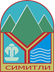 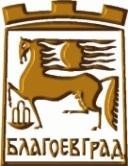 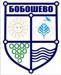 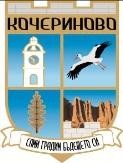 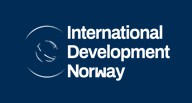 www.eeagrants.bg
Този документ е създаден в рамките на проект „Прилагане на мерки за успешна адаптация към климатичните промени“, Договор за БФП № BGENVIRONMENT-4.003-0017-С01, който се осъществява с финансовата подкрепа на Програма
„Опазване на околната среда и климатични промени“ чрез ФМ на ЕИП 2014-2021. Цялата отговорност за съдържанието на документа се носи от Община Бобошево и при никакви обстоятелства не може да се счита, че този документ
отразява официалното становище на Програмния оператор и/или Офиса на Финансовия механизъм.
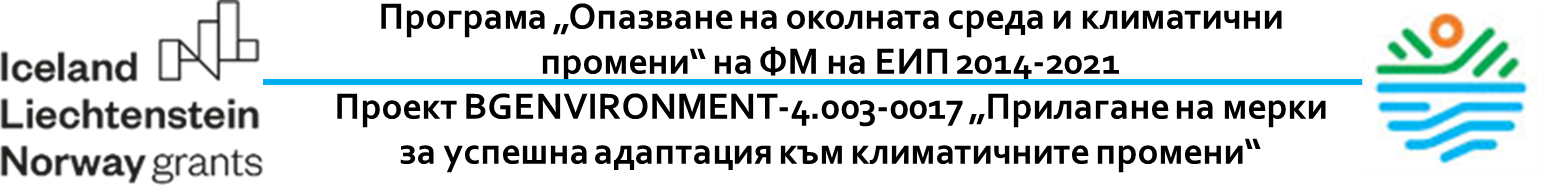 ПРОГРАМА
ЗА ПРОВЕЖАНЕ НА ДЕМОНСТРАЦИОННО СЪБИТИЕ:
„ДА СЪЗДАДЕМ КОМПОСТ ЗАЕДНО“

Дата и час на провеждане: 08.09.2023 г./петък/, 11:00 часа Място: гр. Бобошево, пред сградата на Читалището
РАБОТИМ ЗАЕДНО ЗА ПО- ЗЕЛЕНА ЕВРОПА

в рамките на проект BGENVIRONMENT- 4 . 003 - 0017 
„ Прилагане на мерки за успешна адаптация към климатичните промени“
в партньорство между
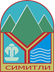 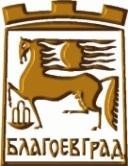 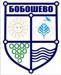 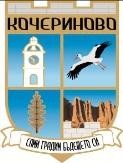 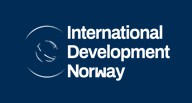 www.eeagrants.bg
Този документ е създаден в рамките на проект „Прилагане на мерки за успешна адаптация към климатичните промени“, Договор за БФП № BGENVIRONMENT-4.003-0017-С01, който се осъществява с финансовата подкрепа на Програма
„Опазване на околната среда и климатични промени“ чрез ФМ на ЕИП 2014-2021. Цялата отговорност за съдържанието на
документа се носи от Община Бобошево и при никакви обстоятелства не може да се счита, че този документ отразява официалното становище на Програмния оператор и/или Офиса на Финансовия механизъм.